Johari Window
Joseph Luft
Psychologist
Harry Ingram
www.Flixabout.com
Psychologist
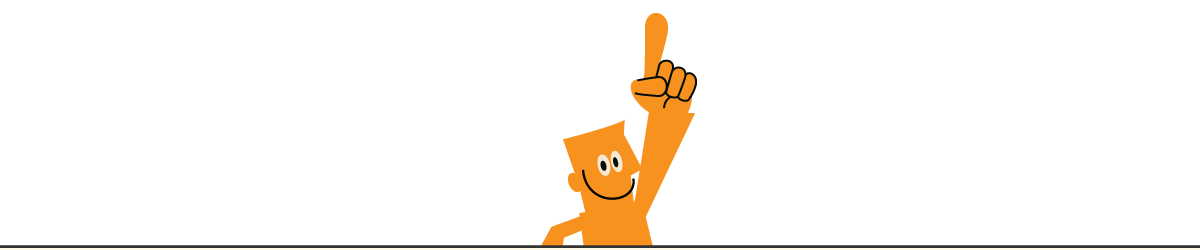 [Speaker Notes: The Johari Window, named after the first names of its inventors, Joseph Luft and Harry Ingham, was published in 1955. 

I 1955 offentliggjorde Joseph Luft og Harry Ingram JOHARI-vinduet, som er opkaldt efter deres fornavne. Vinduet er beregnet til at give dig en bedre forståelse for dig selv og andre mennesker i kommunikationen i mellem jer. Modellen er et kommunikationsvindue, der består af fire ruder.]
Not known
by self
Known 
by self
Johari
 The ”open” quadrant
 The ”blind” quadrant
 The ”hidden” quadrant
 The ”unknown” quadrant
Known
by others
Not known
by others
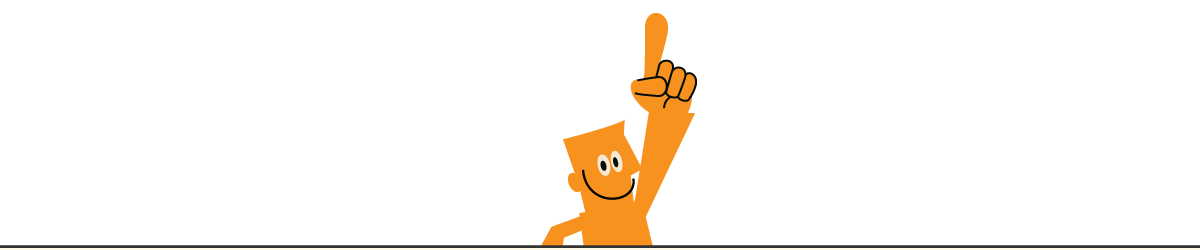 [Speaker Notes: now follows how each quadrant must be understood

Planche 8 1:13-1:27
De fire kvadranter i Johari vindue hedder altså:
Det åbne kvadrant
Det blinde kvadrant
Det skjulte kvadrant
Det ukendte kvadrant
Efterfølgende gennemgås hvordan hvert felt skal forstås
 
The four quadrants of the Johari window is called:The open quadrantA blind quadrantThe hidden quadrantThe unknown quadrantnow follows how each quadrant must be understood]
Not known
by self
Known 
by self
Expand the ”open”
 The ”unknown”
 Others observe you
 Requires trust
 Jointly with others
Known
by others
JOINTLY WITH OTHERS
Not known
by others
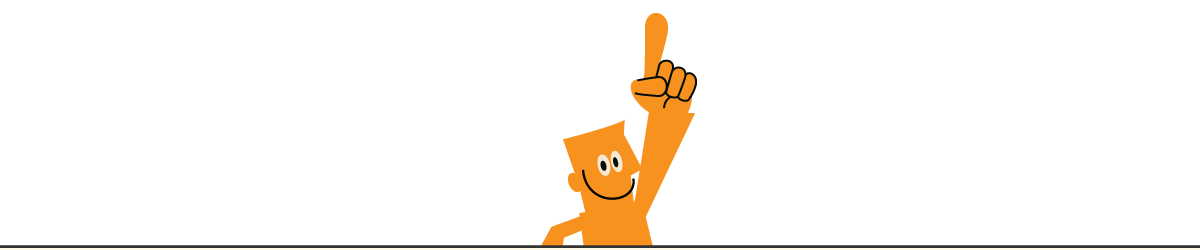 [Speaker Notes: You may also jointly with others expand the open quadrant into the unknown quadrant.

Planche 17 4:53-5:07
Du kan også i fællesskab med andre udvide det åbne felt over i det ukendte felt. Det er mange gange formålet med teambuilding øvelser. Ved den ideelle øvelse skal alle gerne have et større åbent felt i forhold til hinanden og dermed en bedre kommunikation blandt hinanden bagefter.]
The Johari Window is designed to give you a better understanding of yourself and other people in the communication between you.
The Johari Window was published in 1955 by the two psychologists Joseph Luft and Harry Ingham. 
The model is a communication window that consists of four quadrants.
There are two dimensions in the model.
"Others" - what is known by others about me, and respectively, what is not known by others! 
They know that I never drive a car. They do not know that it is because I have lost my driver license due to drunk driving.
As well as myself - what is known by myself and what is not known by myself?
I am aware of that I do not like holding speeches for large gatherings. However, I am unaware that I am touching my hair when I am saying something.
From  the two dimensions - myself - and - others - appear four quadrants.
The lines dividing the four quadrants are like window shades, they can move as an interaction progresses.
The “open” quadrant - is what is known by myself - and known by others
The “blind” quadrant - is what is known by others but not known by myself
The “hidden” quadrant - is what is known by myself but not known by others
The “unknown” quadrant - is what is not known by myself - and also not known by others
Now we shall review how each of the quadrants must be understood
The open quadrant represents things that are known by myself and are known by you.
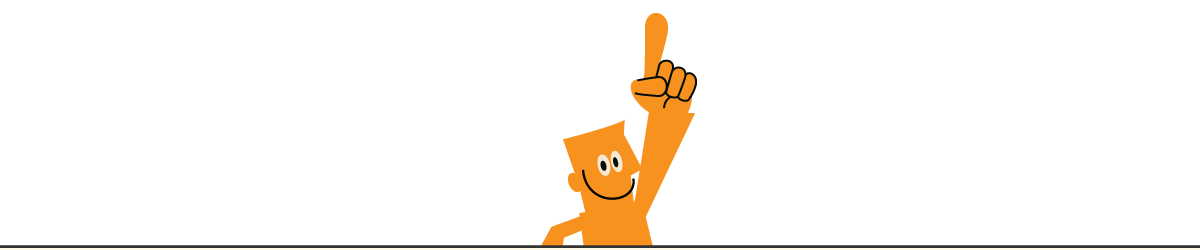 We believe disclosure to be good for the soul
at least that's the impression one gets after reading Freud. 
However, my common sense tells me, that other should not know everything about me, and I don’t want to know everything about others.
But here are some examples of how to expand the open quadrant
I can make a part of the blind quadrant to a part of the open quadrant. 
I can ask for feedback from my surroundings. It could be that people would tell me that I am touching my hair when I am saying something or that I have wandering eyes, when I am talking to them. Or that I am actually interrupting them. Then it would be part of the open quadrant. 
However, please be aware,, that what other people think of you is subjective, so it is not sure, that what they are saying, is actually what is happening
You can also expand the open quadrant by telling something about yourself that is not known by others. 
You can go down and tell something that is in the hidden quadrant. 
However, please be aware that not everyone might be able to accept your hidden secrets. 
I received some advice when I was working abroad - never say anything about politics, race or religion. The rule is probably true in most cultures. 
You are definitely more likely to win a promotion, if you have not told your boss about your alcohol and mental health problems. So if you must tell your secrets to someone, you have to choose that person very carefully.
You can also expand the open quadrant
into the unknown quadrant.
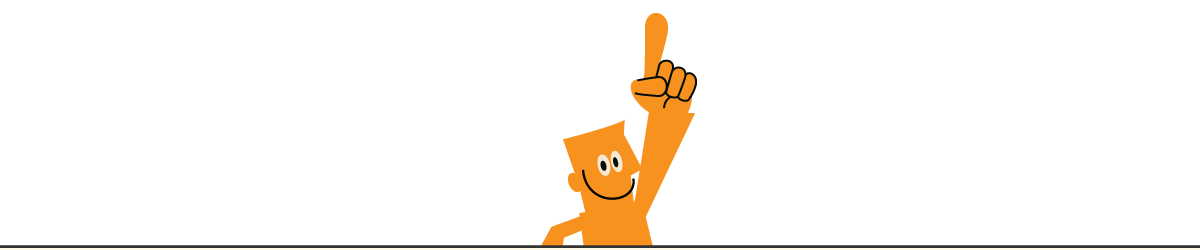 You can actively ask others to observe you in different situations – how do you deal with a critical customer, how do you react to stress – the last aspect is mandatory for all pilots.
If you do it voluntarily - remember to be critical with whom you let observe on yourself - it requires a great deal of trust.
You may also jointly with others expand the open quadrant into the unknown quadrant.
It is often the purpose of team building exercises among colleagues. In the ideal team building exercise all participants develop a large open quadrant in relation to each other and thereby a better communication among each other afterwards.
You can also make your own experience
You could drag aspects about yourself from the unknown quadrant into the hidden quadrant. 
An example is if you go hiking alone in a remote area, and thereby experience unknown aspects of yourself. 
Furthermore As you gain experiences throughout your life, you learn about yourself and we hopefully all do that throughout our lives!
If you later tell others about your experience and it thereby becomes a part of the open quadrant - is of course up to you.
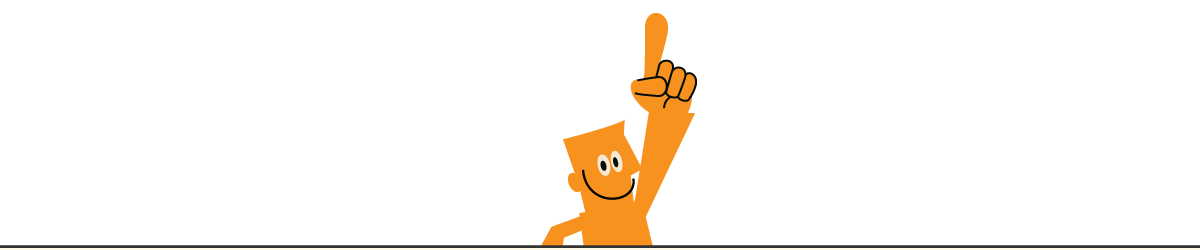 Now we shall review a criticism of the model
The Johari's window does not take into account that our limits’ regarding openness are very different - it also varies how much we want to know about others. 
If our colleagues have family problems, some of them believe it should be shared with everybody - they place it in the open quadrant. 
Others keep it to themselves – they place it in "the hidden quadrant". Not everybody wants to give all aspects about their private lives away.
Observe also that many do not want to know. They feel it uncomfortable if your "open quadrant" is too big. They have no interest in knowing anything about your private life - they see your cooperation as pure work related.
Before you start using the model, you must be aware of where you yourself are placed - and where you think the others are placed! You can give too little but certainly also to much of yourself!
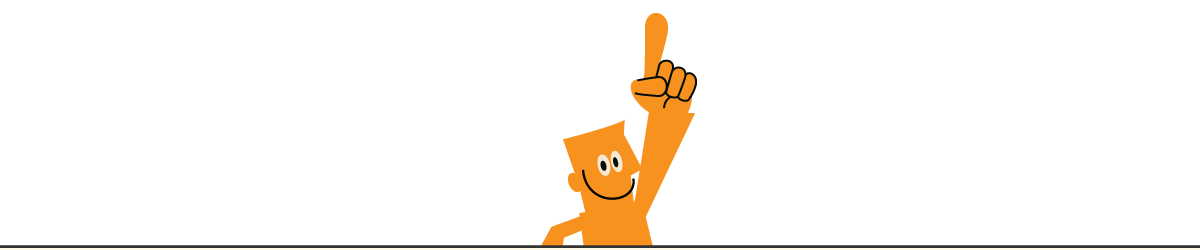 More on the subject: 



www.Flixabout.com
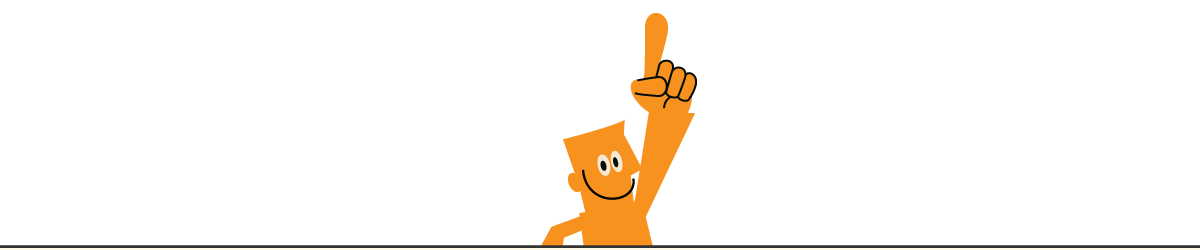